Gifted Advisory Council
April 2023
Welcome
Roll Call
3
February Feedback
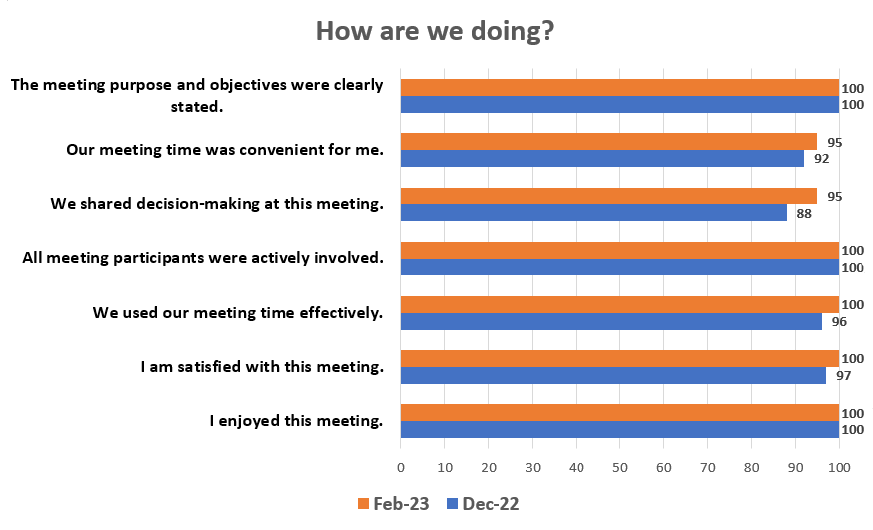 4
Meeting Norms
Pausing
Paraphrasing
Asking Questions
Putting Ideas on the Table
Providing Data
Paying Attention to Self and Others
Presuming Positive Intentions
5
Agenda
February Meeting Feedback
Approve February Minutes
Public Comment
Chair-Elect Vote
Strategic Plan Update/Status
Workgroup Breakouts
Lunch
Workgroup Breakouts continued
Debrief, Next Steps, Closing Comments, FY24 Dates
6
What aspects of this meeting were particularly good?
I truly enjoyed having the guest presenter tell us about our state & trends data. His perspective on creating equity in our programs has been very insightful.
I enjoyed the rich discussion regarding local norms. I feel much more informed about this concept. 
I enjoyed the working sessions after lunch in our strategic plan groups. As a new member it was good to collaborate and get to know our group members. 
I like hearing others' perspectives about how their districts handle gifted programming.
The presentation from Dr Peters was very useful in helping me understand the potential benefits (but also limits) of different kinds of norms as applied to Ohio. I appreciated his honesty about where school norms could make a difference and where they probably won't have much of an effect. And also about the likely consequences for instructional strategies. It was very illuminating!
The passion and expertise in the room.  The opportunity to think deeply about complex choices.
7
What aspects of this meeting need improvement?
I think we need more time to work in our focused groups.
Not sure we need to break for lunch if we are only meeting for four hours. Would rather do a working lunch and have more time in groups 
I thought the meeting was great, but it would be fantastic to have projectors for each subcommittee or at least some large chart paper to work with. 
Clearer direction in the small groups.
I like a short break for people to grab food and then have more working group time.
8
Do you have any suggestions or additional comments about this meeting?
I guess with the extension of the revised code, adding to the focused group time would be nice. Maybe even have our focused work time & then have more time to understand what other groups are doing and have the ability to gather & share feedback among all groups
It may be worthwhile to reach out to some of the former GAC members about re-joining committee work. Some that I have spoken with did not know it was an option to continue to work on committees.
Perhaps since there are 4 meetings - we could hold them regionally and maybe have council members host at their school/district.
Keep up the good work! Maybe we can think more about moving to three meetings instead of four next year since we spend more time driving than actually meeting. 
I think the 4-hour format, 4 times a year is as optimal as possible.
Disappointed that the timeline has been delayed 6 months.
9
Approve February 2023 Minutes
10
Public Comment
11
Chair Elect Vote
12
Strategic Plan Update/Status
13
Revised Target Deadlines
Revised Target Deadlines, continued
Workgroup Breakouts
16
Workgroup Assignments
17
Workgroup Guiding Questions
What are the identified best practices based on research?
Which of these do you see that are currently being successfully implemented in Ohio?
What are the opportunities for change?
Which of these opportunities for change should be prioritized?
18
Lunch
19
Workgroup Breakouts, continued
20
Debrief
21
Next StepsVPA Rubric Content Area ExpertsClosing CommentsProposed Meeting Dates – 4 times a year, 10:00 a.m. – 2:00 p.m.	•  September 20, 2023	•  December 6, 2023	•  February 28, 2024	•  April 24, 2024Adjourn
22
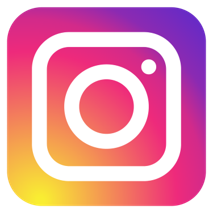 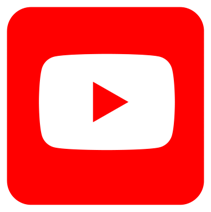 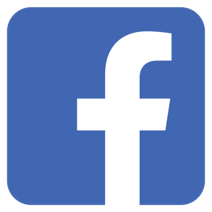 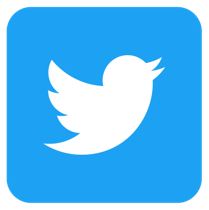 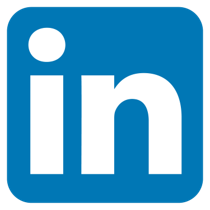 @OHEducation
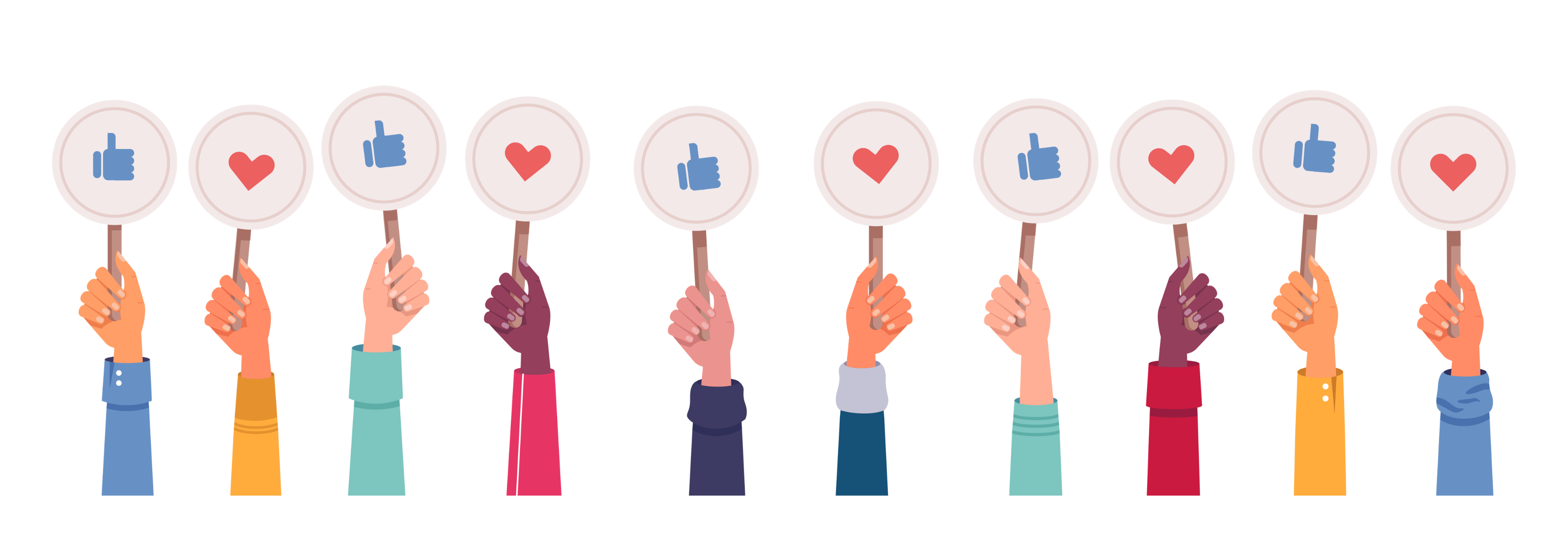 23